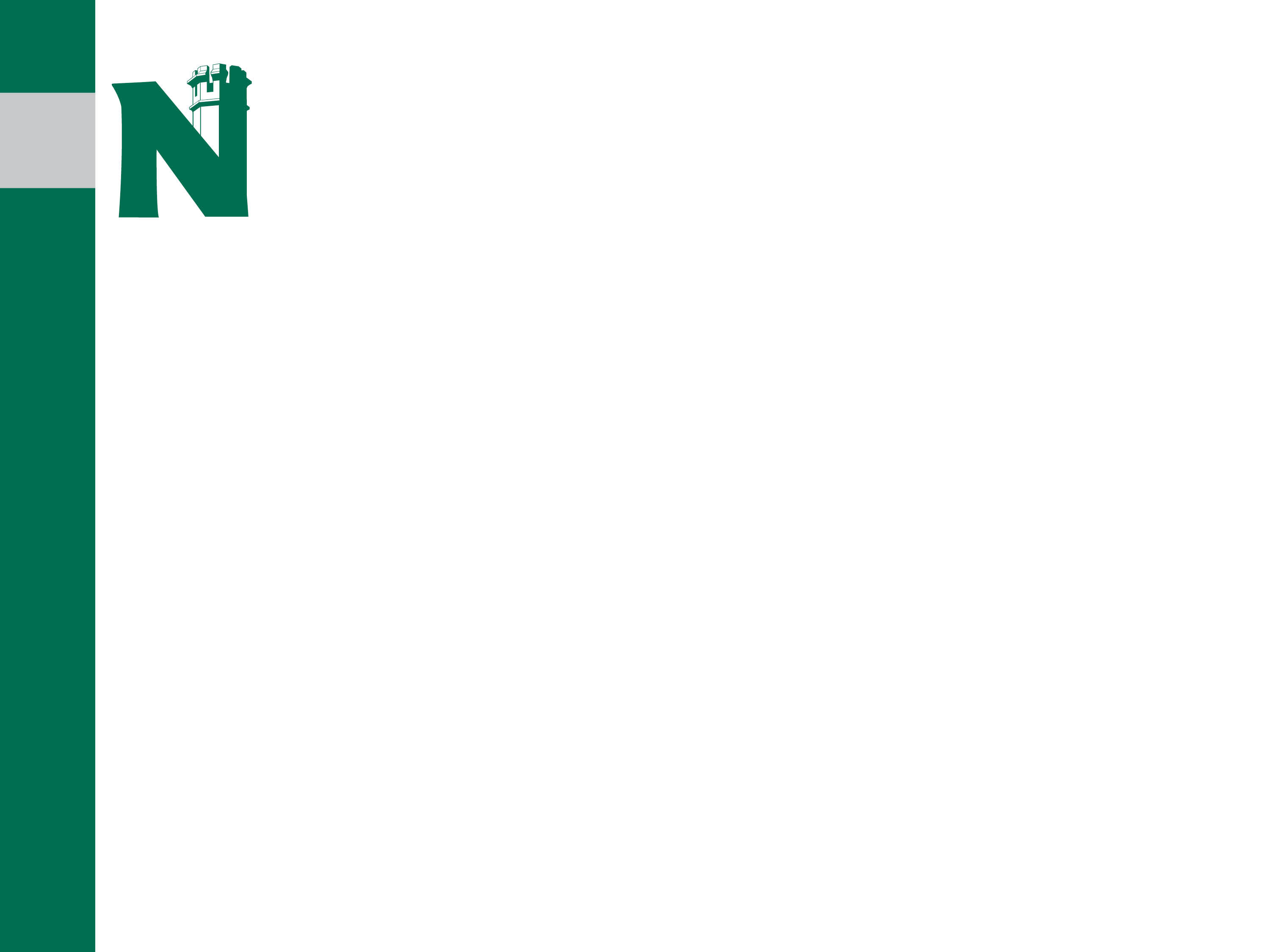 What Color are You?
A Guide for Student Organizations
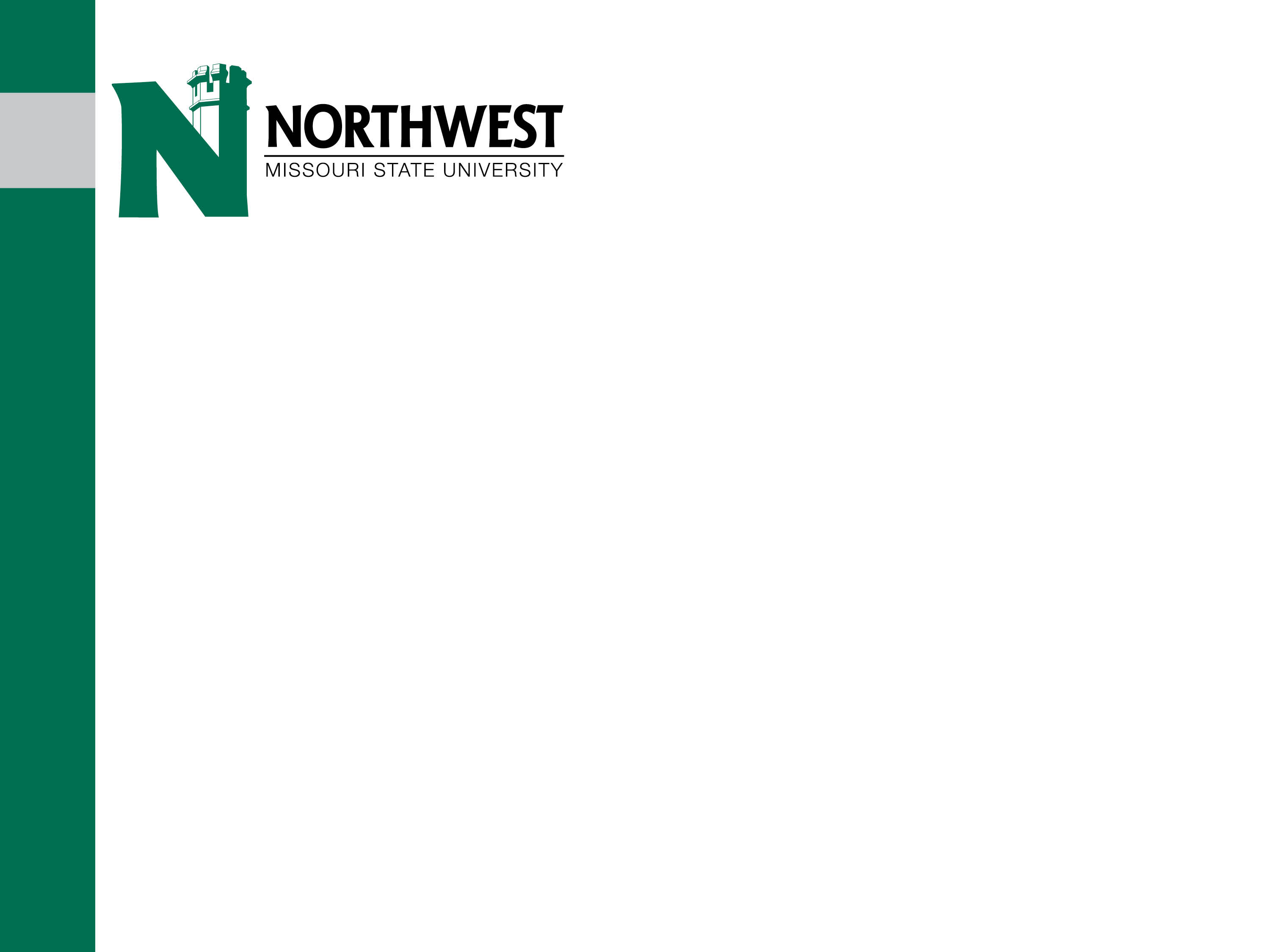 Behaviors that lead to trust
•	Talk straight
Demonstrate respect 
•	Create transparency 
•	Right wrongs 
•	Show loyalty 
•	Deliver results 
•	Get better 

•	Confront reality 
•	Clarify expectations 
•	Practice accountability 
•	Listen first 
•	Keep commitments 
•	Extend trust
Assume Good Intent
[Speaker Notes: What are some behaviors that lead to trust?
Why are we talking about trust at a transition retreat?
W is it important?
What does “Assume Good Intent” mean? 
Why should we assume good intent?]
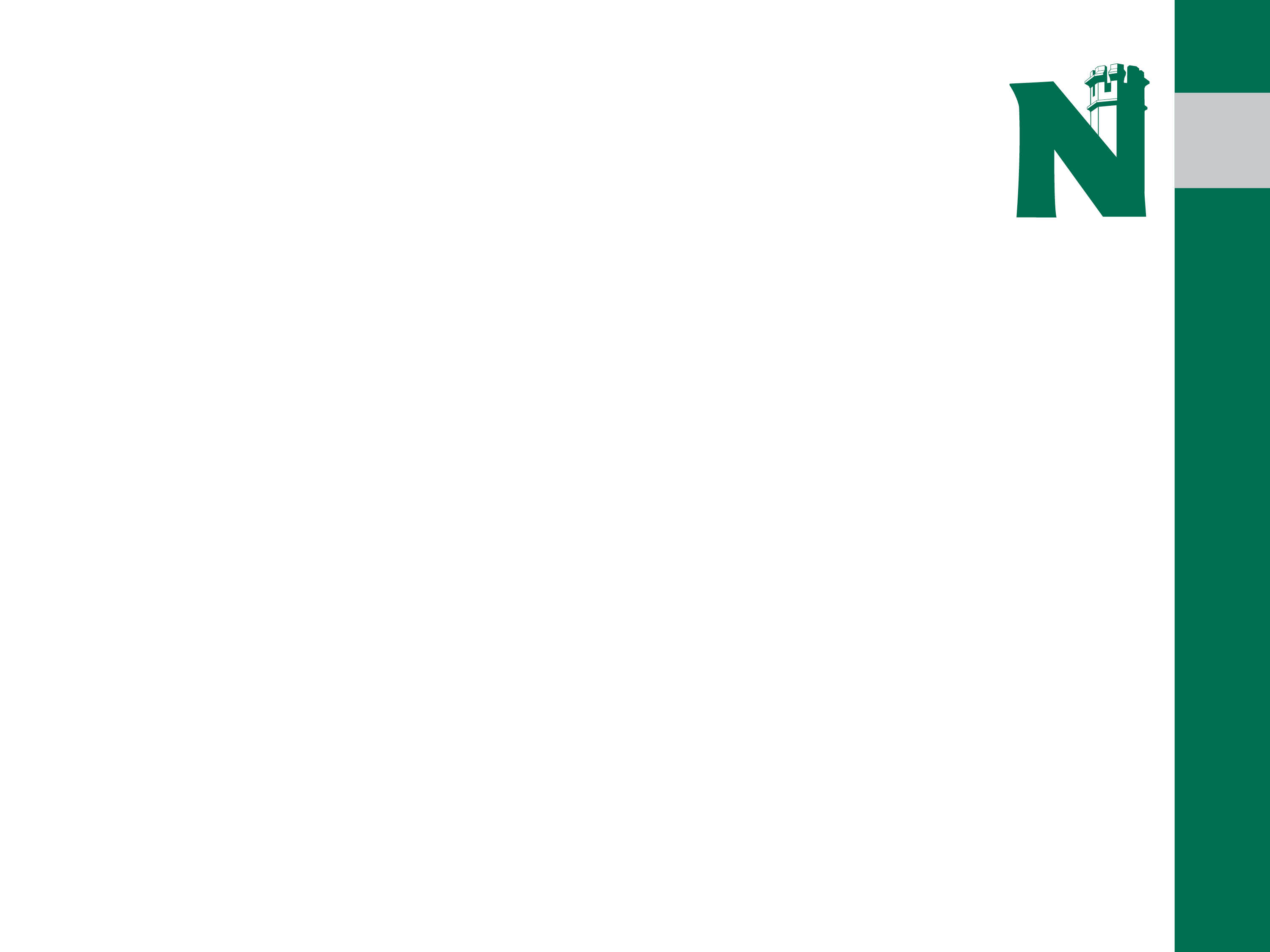 True Colors
Inventory designed to help you better understand yourself and others. 
•	Activity used to promote individual differences. 
•	A self-awareness activity enabling individuals to 	become aware of personality styles. 
•	A team builder helping members to understand 	the preferred styles of people they 	work with.
[Speaker Notes: Who here is familiar with true colors?]
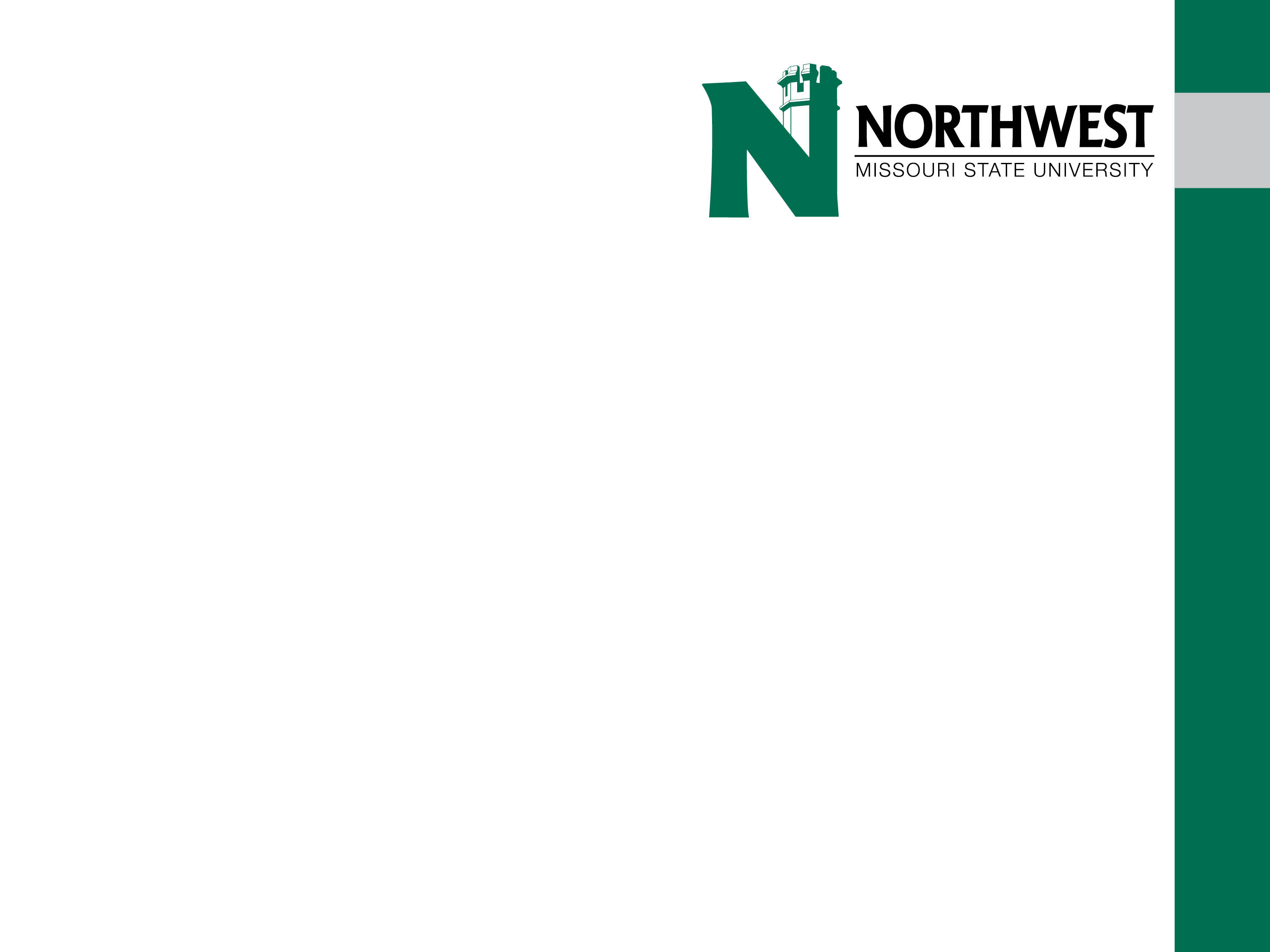 True Colors
Each color is reflective of your personality. 
•	You will identify a primary and a secondary color. 	These are your preferred styles. 
•	The colors you do not choose will have some 	characteristics that are representative of you; 	however, it is not your preferred style. 
•	True colors is valuable for improving your 	effectiveness in working with others.
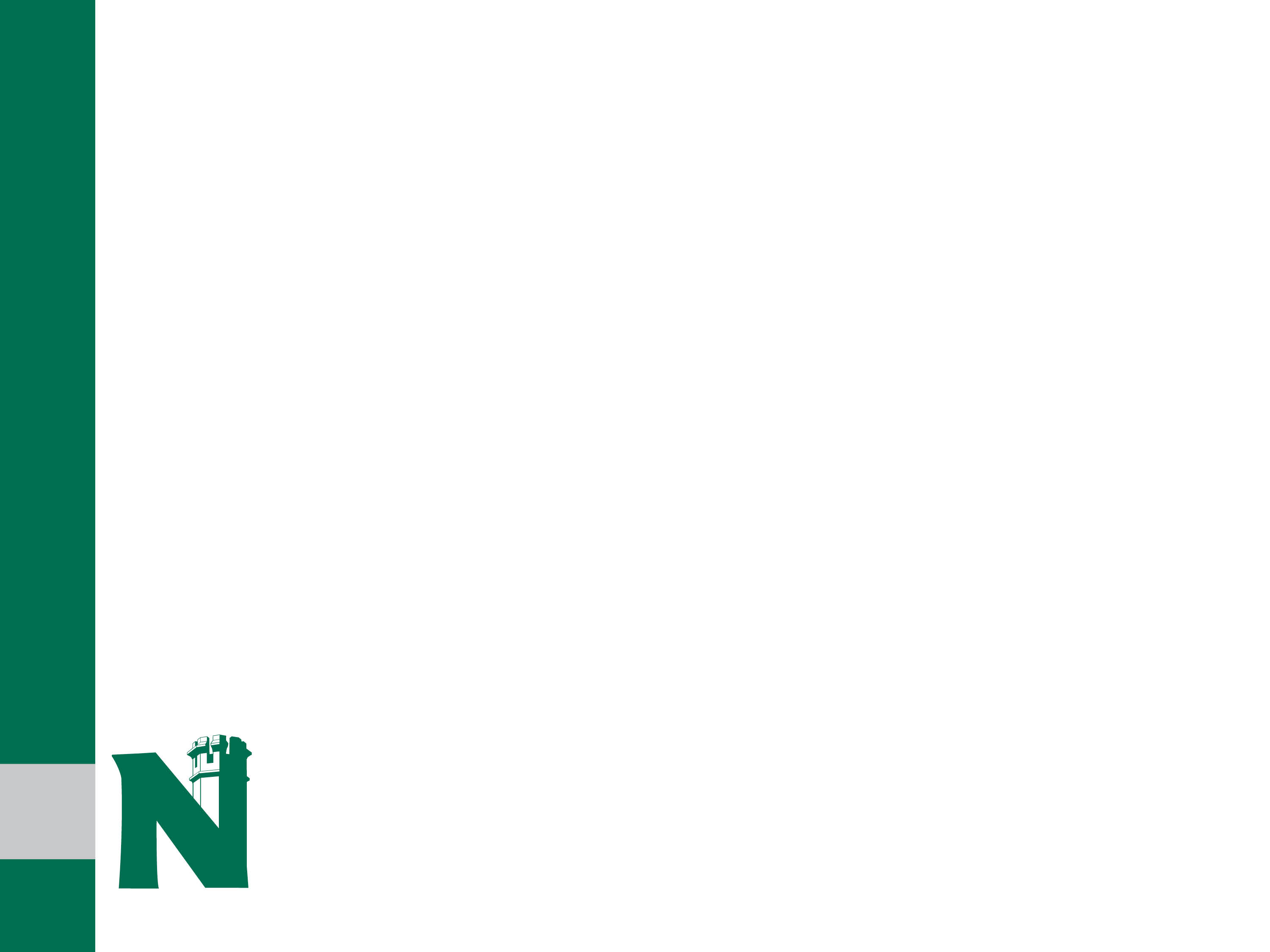 What Color Are You?
Rank each set of word clusters in each row from 1 to 4 
Once you have them ranked, total your answers at the bottom. 
The color with the highest score is your primary color 
The color with the second highest score is your secondary color 
If you have a tie for either, choose the one with which you most identify
[Speaker Notes: Assessment in your folder, go ahead and take 5 minutes to complete that]
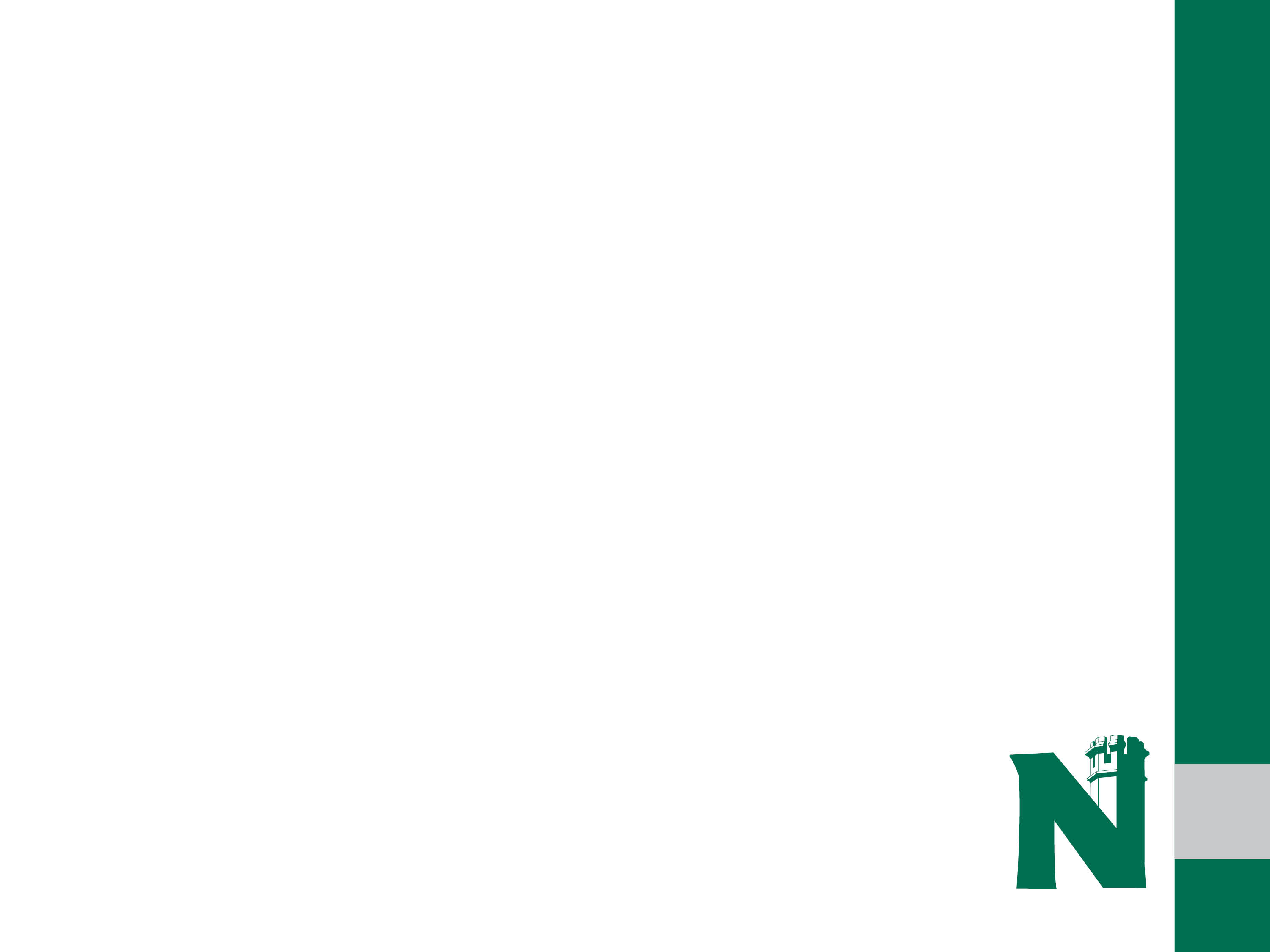 Divide Into Color Groups
Green: Northeast Corner
Gold: Middle of the room
Blue: Southeast Corner
Orange: Southwest Corner
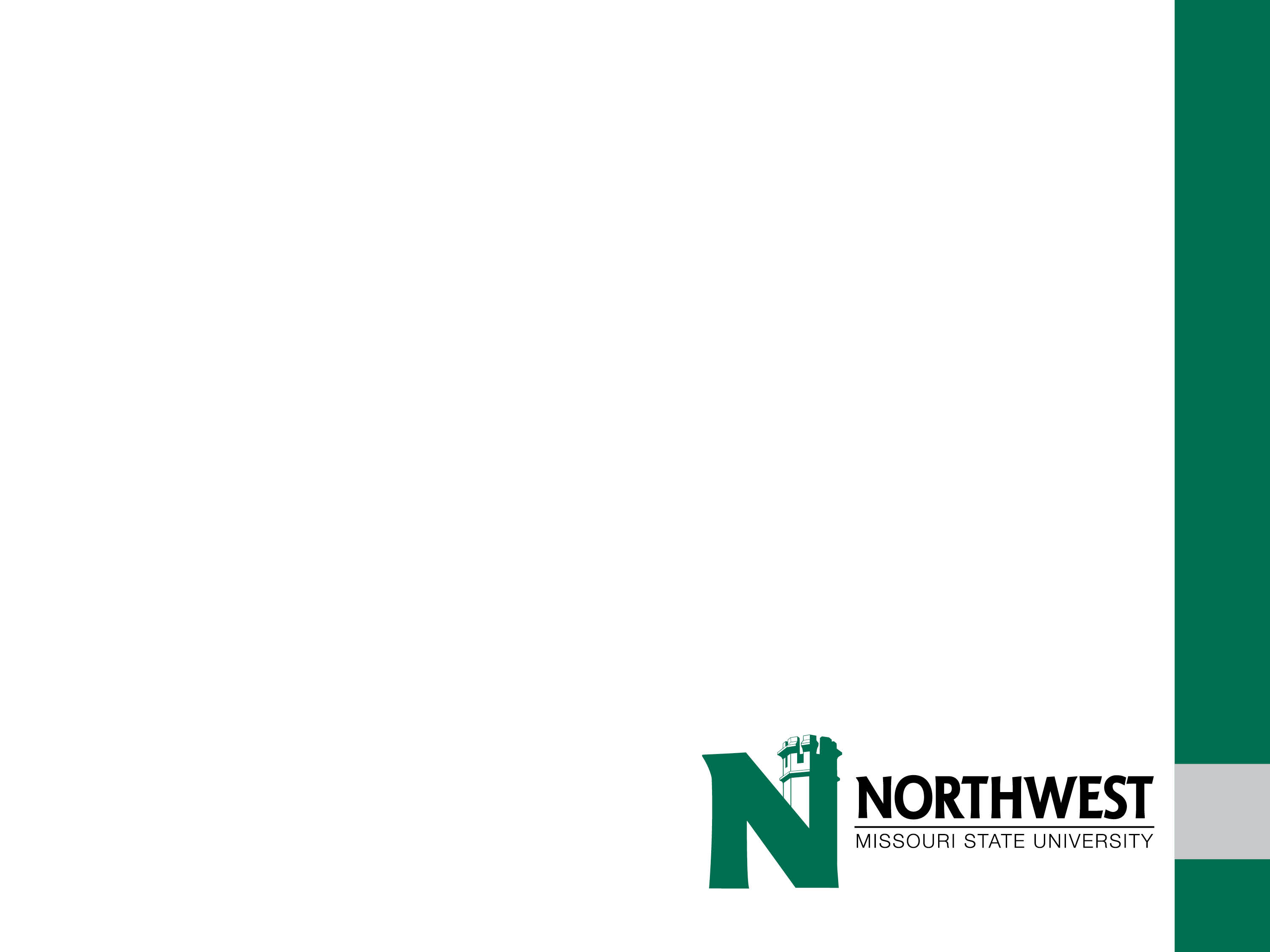 In Your Color Groups
Discuss your color group’s best traits 
Discuss your color group’s challenge areas. 
Choose a spokesperson to share the top 3 of each.
[Speaker Notes: Give them the M&M’s for them to eat while discussing]
Green
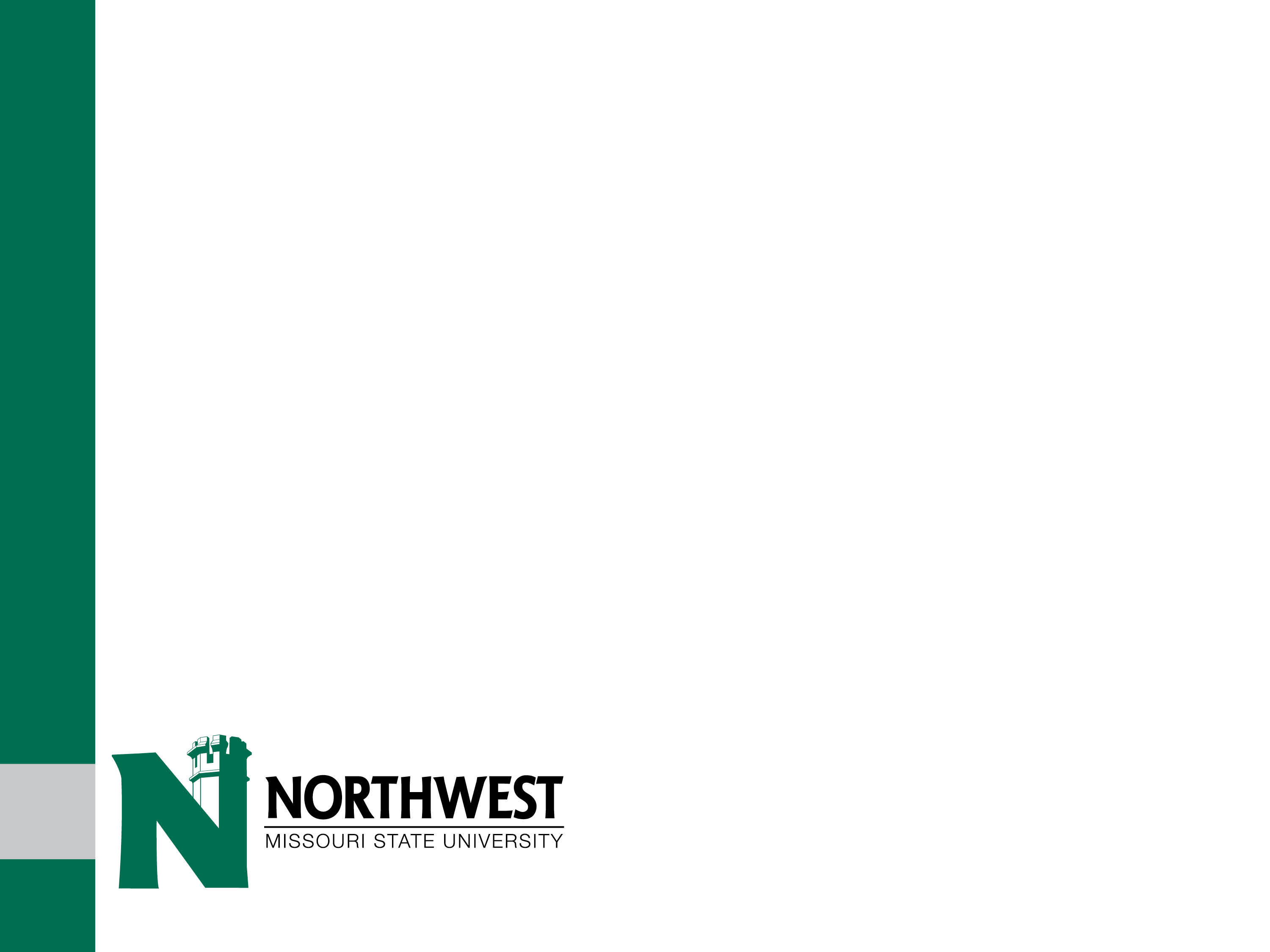 See Self 
Superior intellect 
98% right 
Tough-minded 
Efficient, powerful 
Original and unique 
Rational 
Great planner 
Calm not emotional 
Precise not repetitive 
Under control 
Able to find flaws objectively
Holding firm to policy
Others See 
Intellectual snob 
Arrogant 
Afraid to open up 
Unappreciative, 
Stingy with praise 
Doesn’t consider people in plans 
Critical, fault-finding 
Cool, aloof, unfeeling 
Eccentric, weird
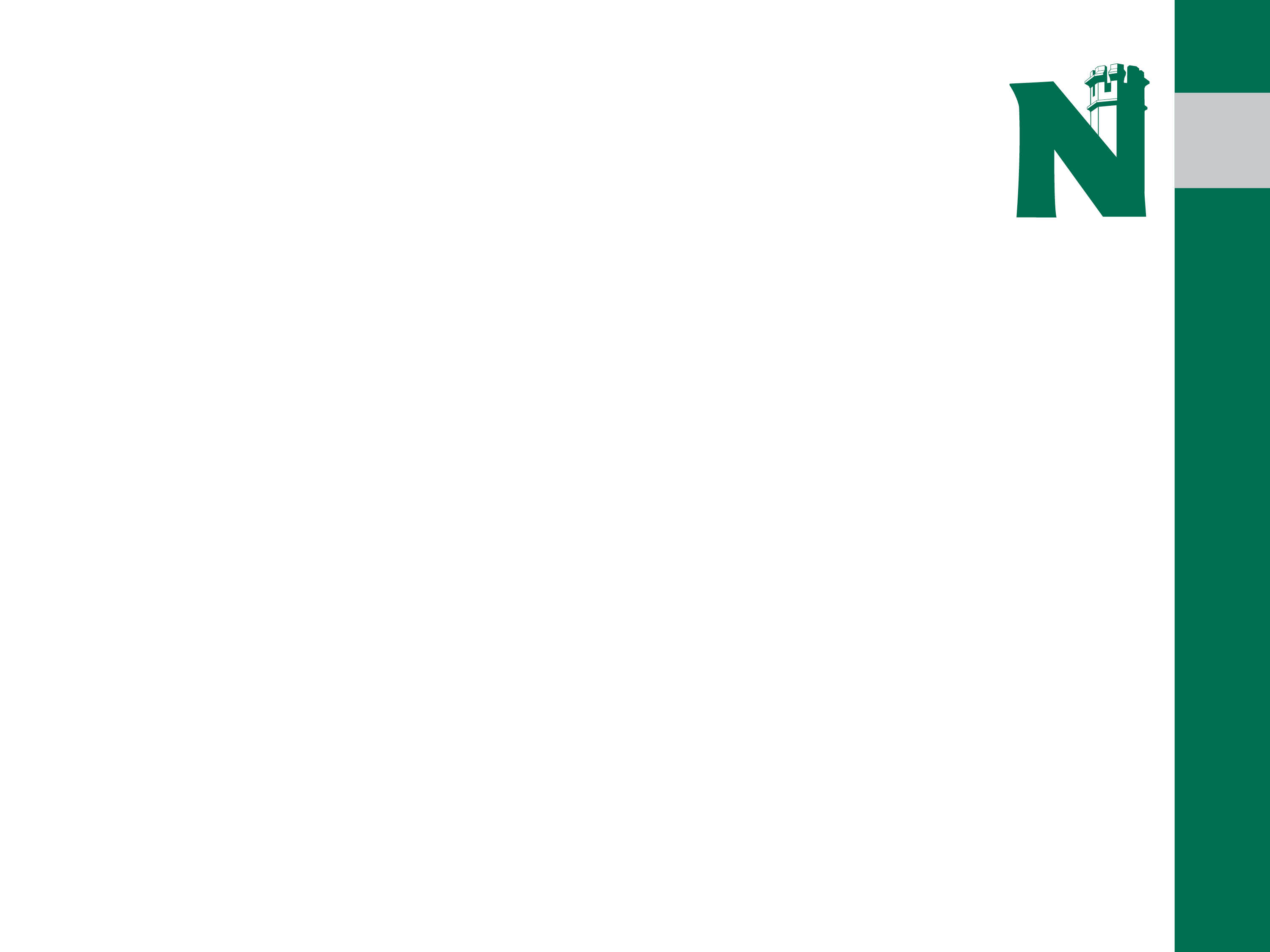 How to Work with Greens
Be aware of their curiosity about life
Give things that challenge their problem-solving   abilities
Respect their need for independence
Know they are caring even though they may not show it
Respect their inventions and ideas
Give them time to process information
Gold
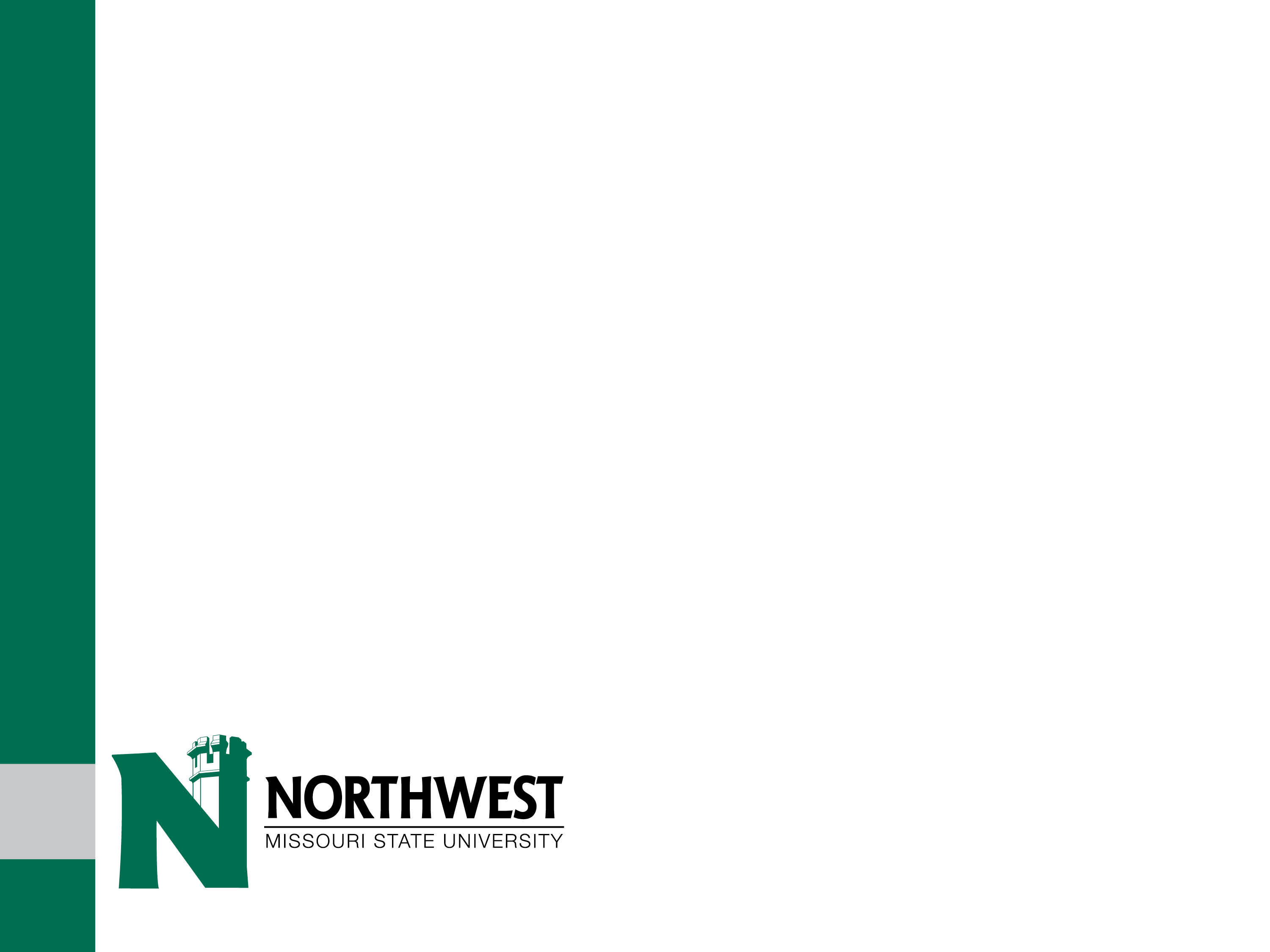 Others See 

Rigid 
Controlling, bossy 
Dull, boring 
Stubborn, pigheaded 
Opinionated 
System-bound 
Unimaginative 
Limiting flexibility 
Uptight 
Sets own agenda 
Rigid idea of time
See Self 

Stable 
Providing security 
Dependable 
Firm 
Always have a view 
Efficient 
Realistic 
Decisive 
Executive type 
Good planner 
Orderly, neat 
Punctual, expect same
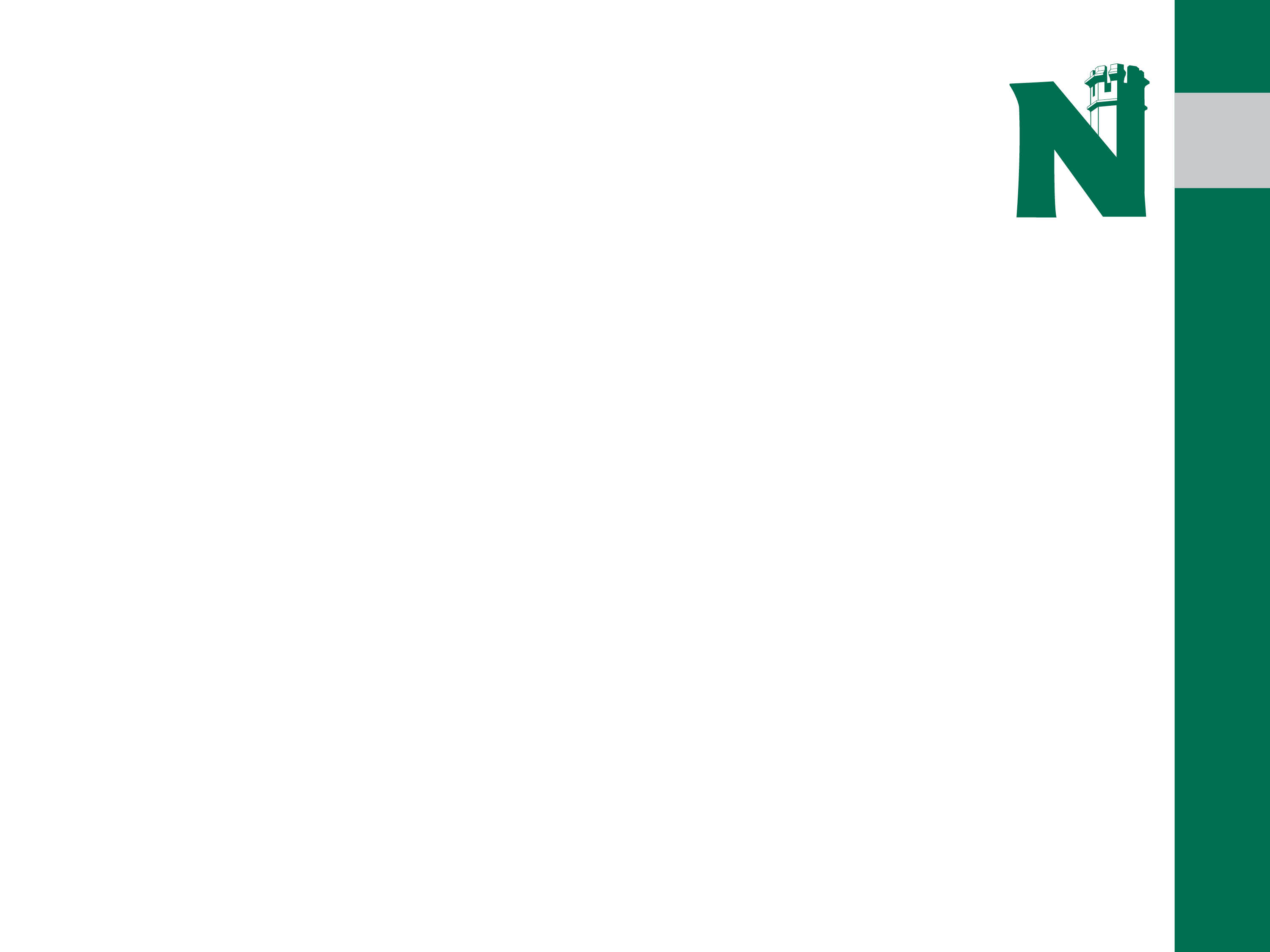 How to Work with Golds
Remember to be on time
Try to be extra organized and efficient
They are generous but like things returned
Do what you say you will do
Be dependable, loyal
Respect their need for security
Blue
Others See 

Overemotional 
Groveling, fawning, soft 
Too trusting 
Mushy 
Hopelessly naïve 
Too nice 
Aloof 
Smothering 
Manipulative 
Ignores policy, create chaos 
Talks too much 
Illogical, incomprehensive
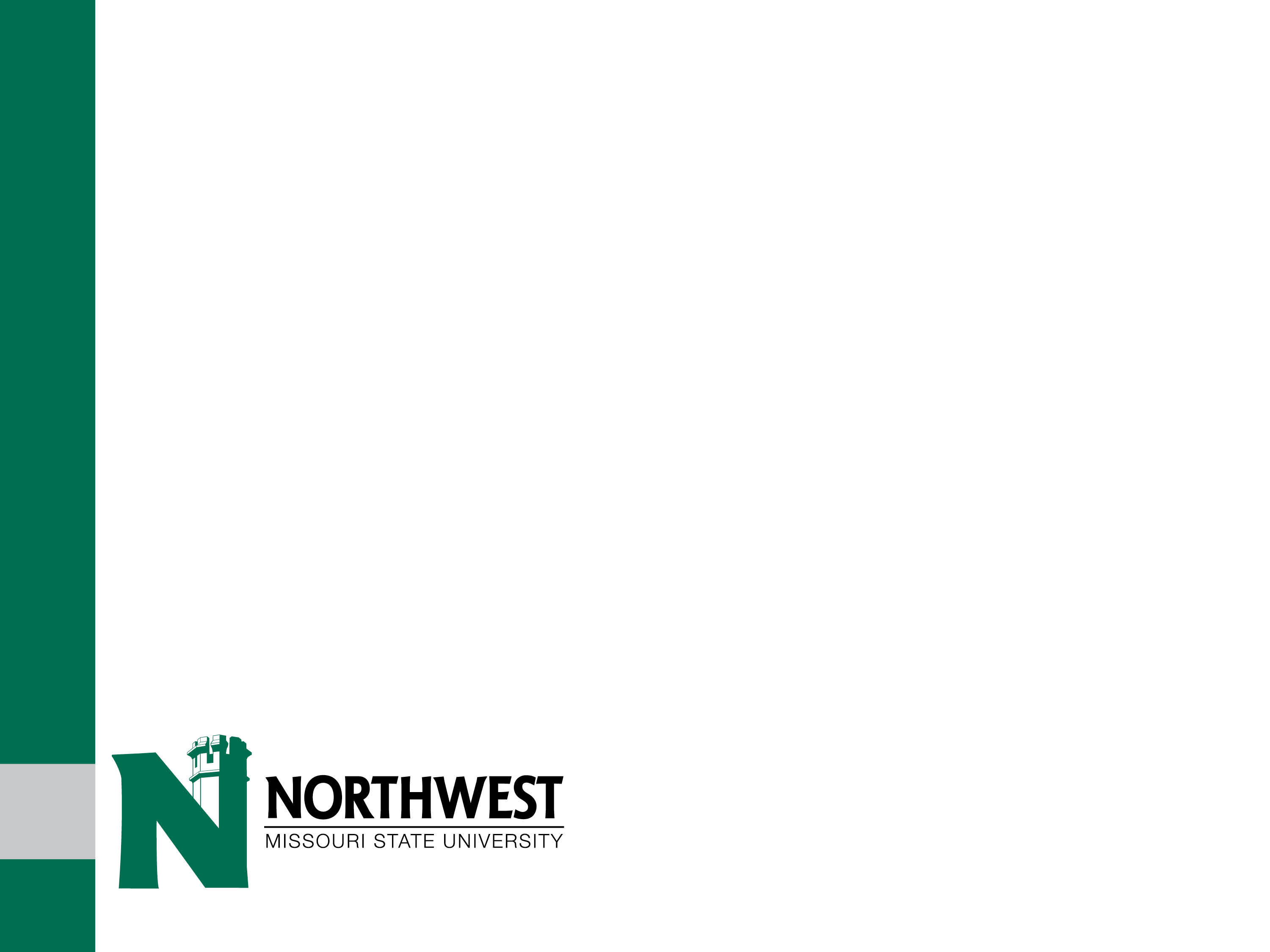 See Self 

Warm, caring, compassionate 
Likes to please people 
Trusting 
Romantic 
Spiritual 
Creative 
Idealistic 
People person 
Willing to work tirelessly for a cause 
Unselfish 
Empathetic 
Wanting harmony
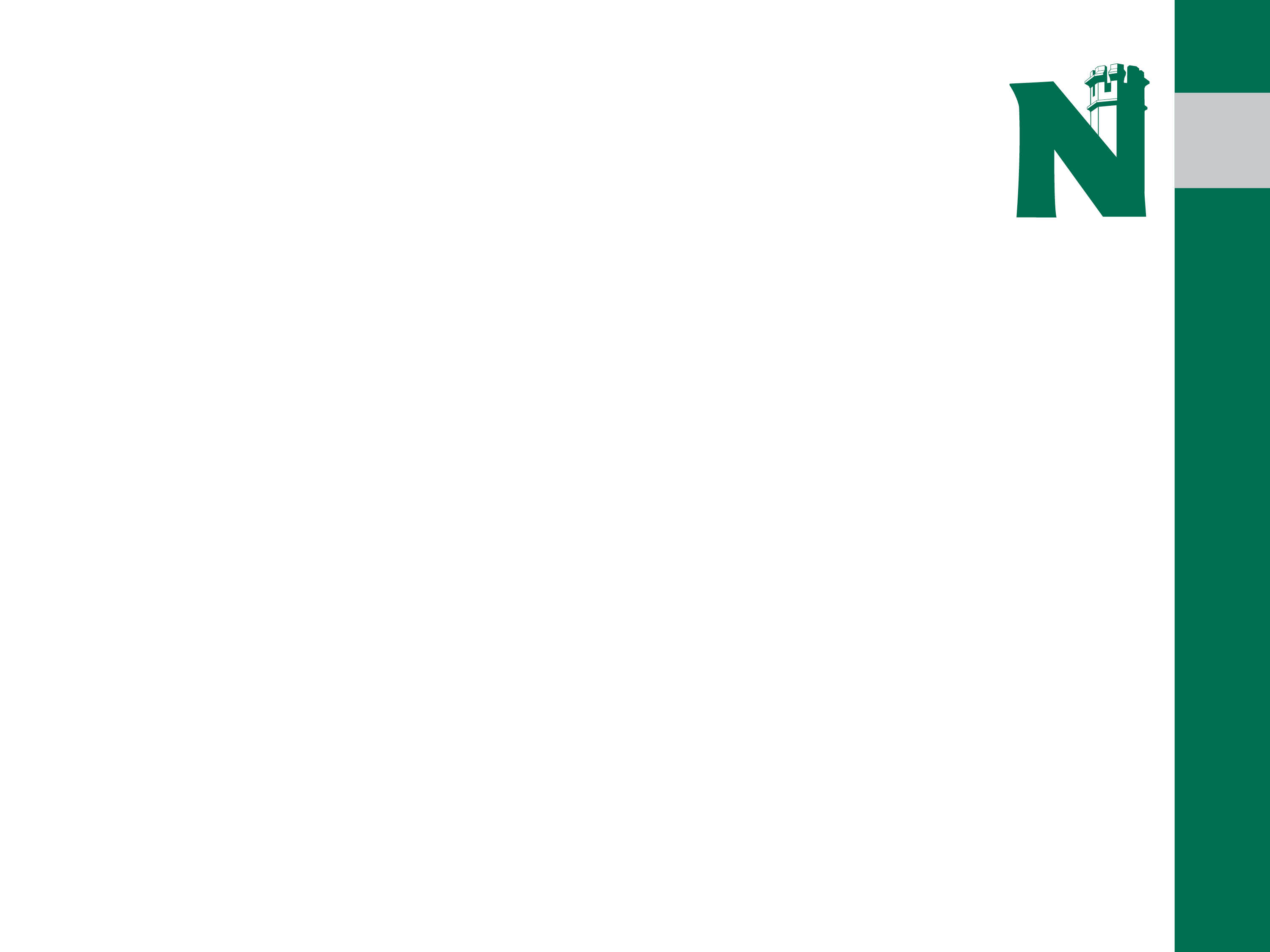 How to Work with Blues
Spend quality time one-on-one with them
Be aware they wear their heart on their sleeve
Listen to them as they listen to you
Be supportive
Share your thoughts and feelings
Praise their imagination and creativity
Orange
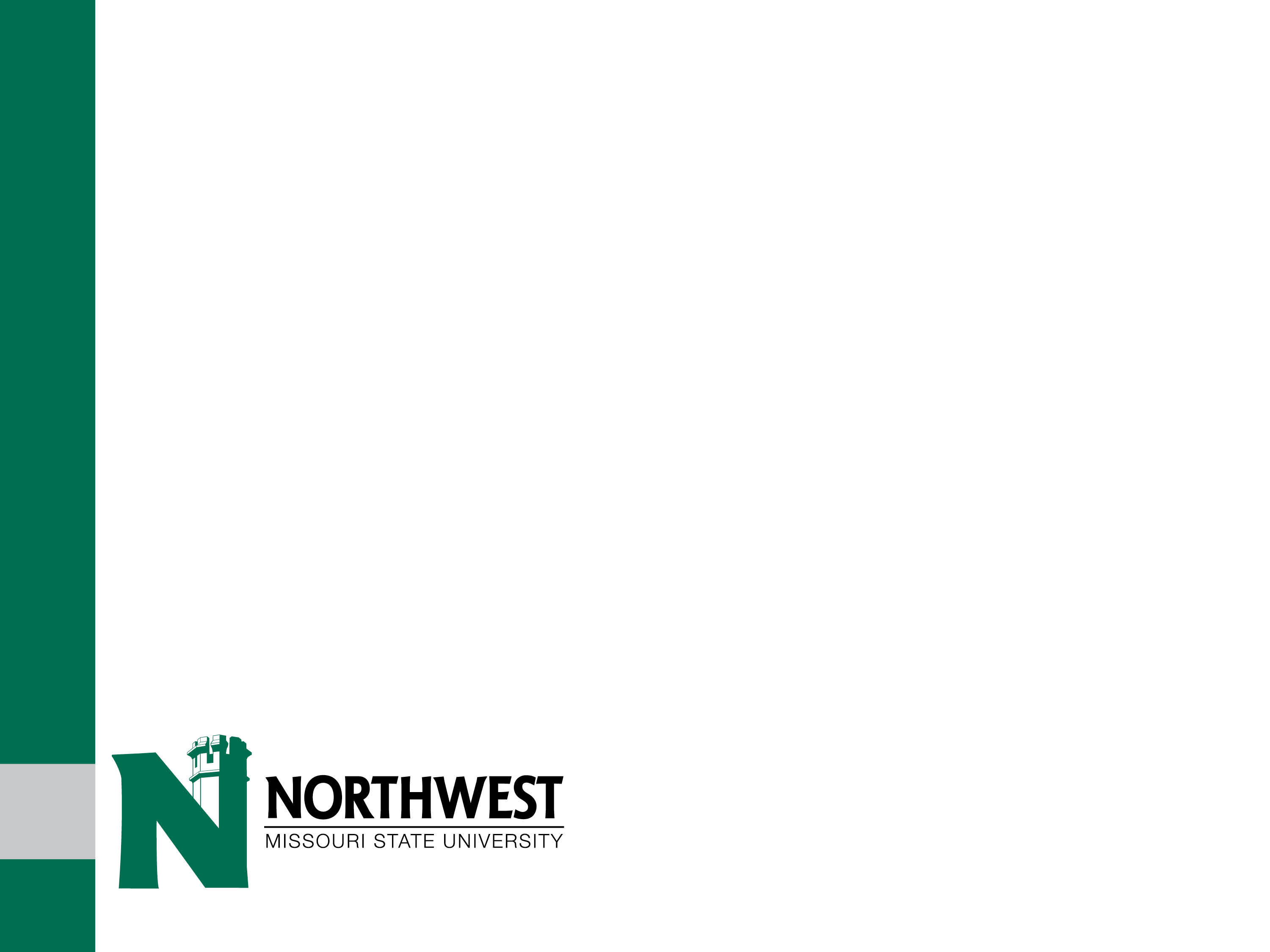 Others See 

Irresponsible 
Flaky 
Wish-washy 
Not serious 
Spends time on things they enjoy 
Not interested in ideas 
Disobey rules 
Manipulative, not to be trusted 
Not able to stay on task 
Cluttered 
Indecisive
See Self 

Fun loving, enjoys life 
Spontaneous 
Flexible, adaptable 
Carefree 
Proficient, capable 
Hands on person 
Practical 
Problem solver 
Good negotiator 
Here and now person 
Does many things at once 
Eclectic
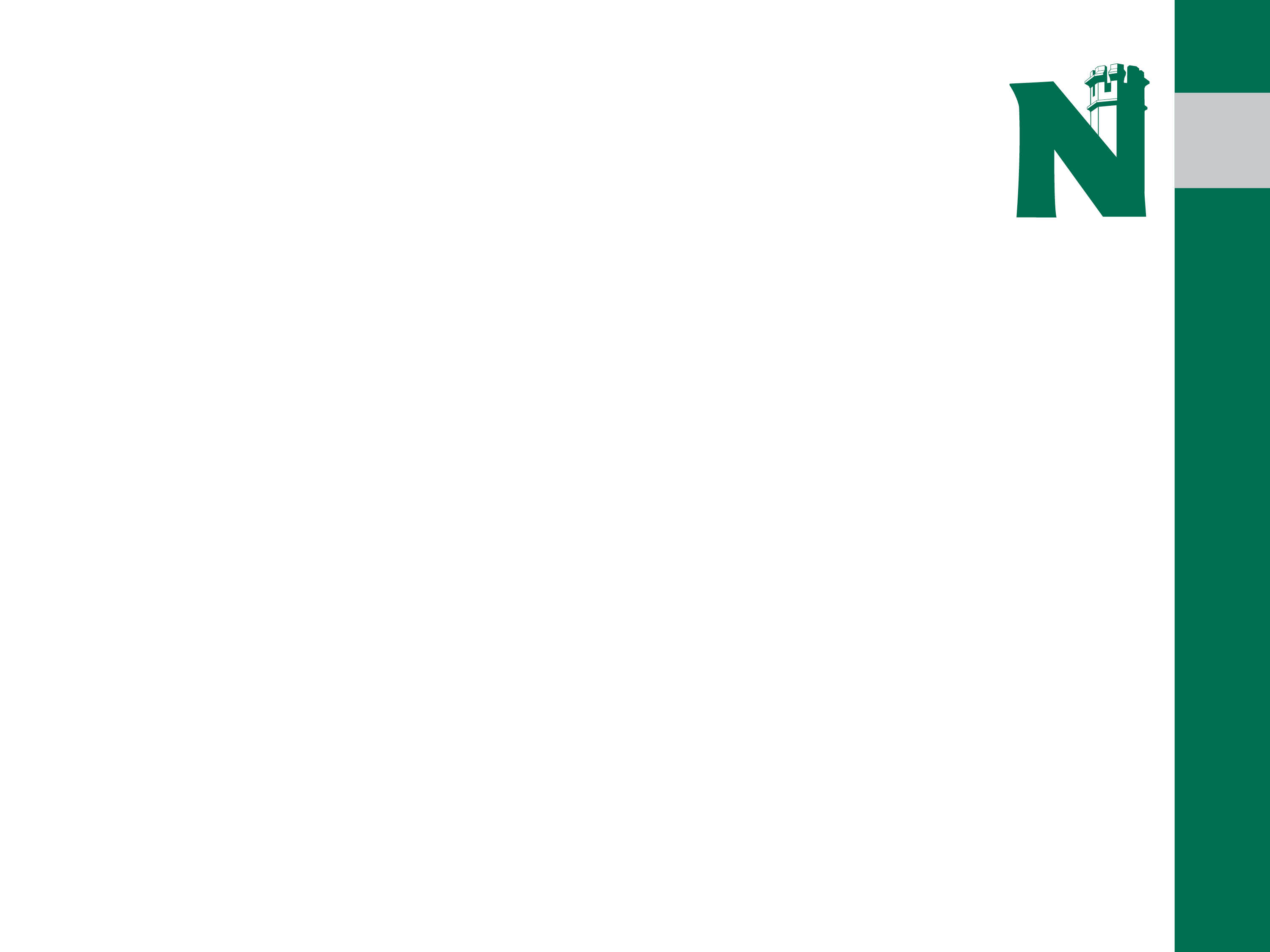 How to Work with Oranges
Be active with them, don’t slow them down
Be spontaneous and fun, not a heavy
Compete in fun when appropriate
Be adventuresome and optimistic
Be energetic and ready to go
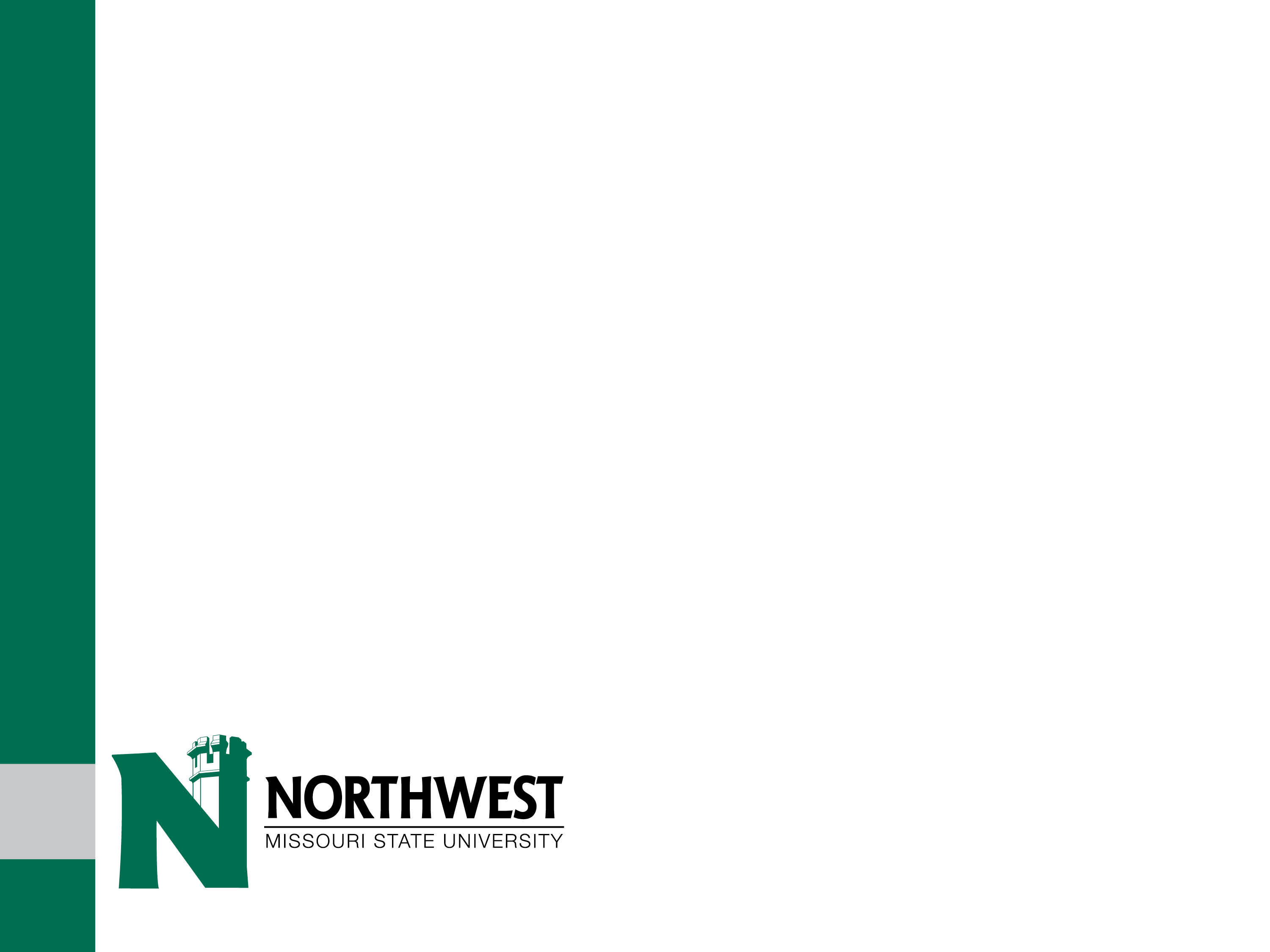 In a nutshell…
Green – “Why?” 
Gold – “Be Prepared” 
Blue – “How does that make you feel?”
Orange – “Just do it”
[Speaker Notes: What is one word you would use to describe yourself and therefore your color?]
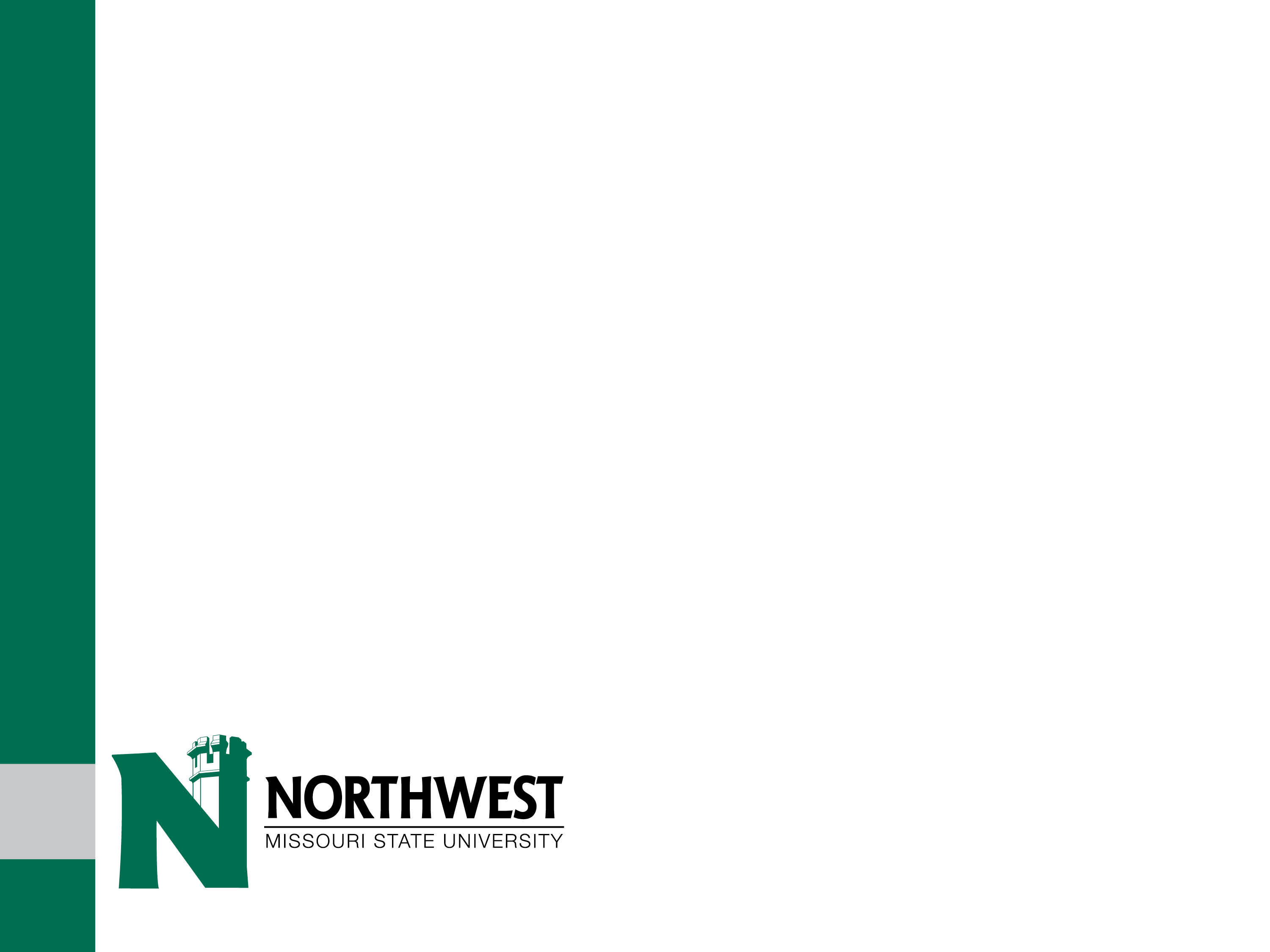 Percentages of Population by Leadership Style
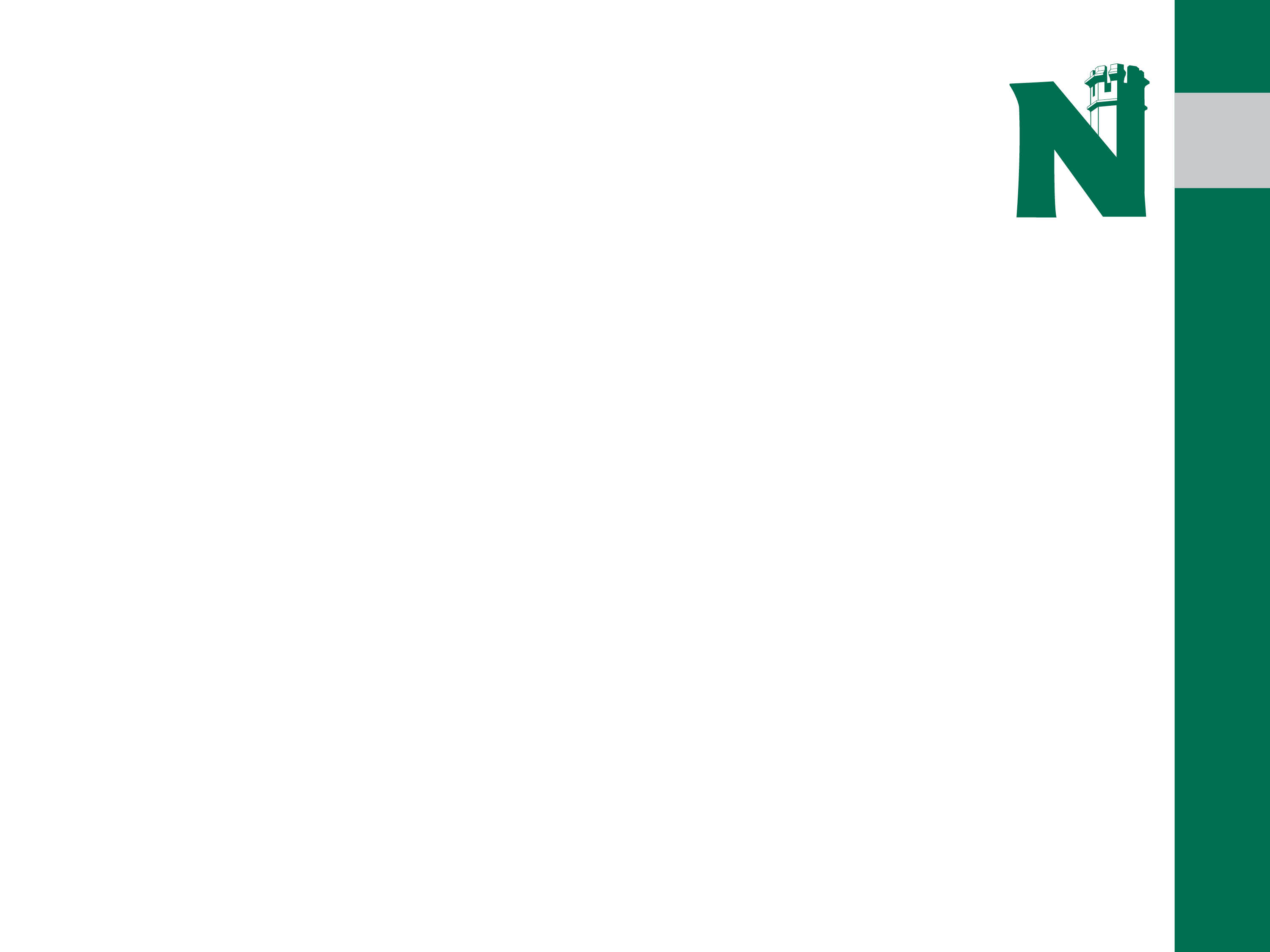 How is this Applicable to you?
How we work with each other 
How we communicate with each other 
Office time 
Events 
Others?
[Speaker Notes: How else is this applicable?]
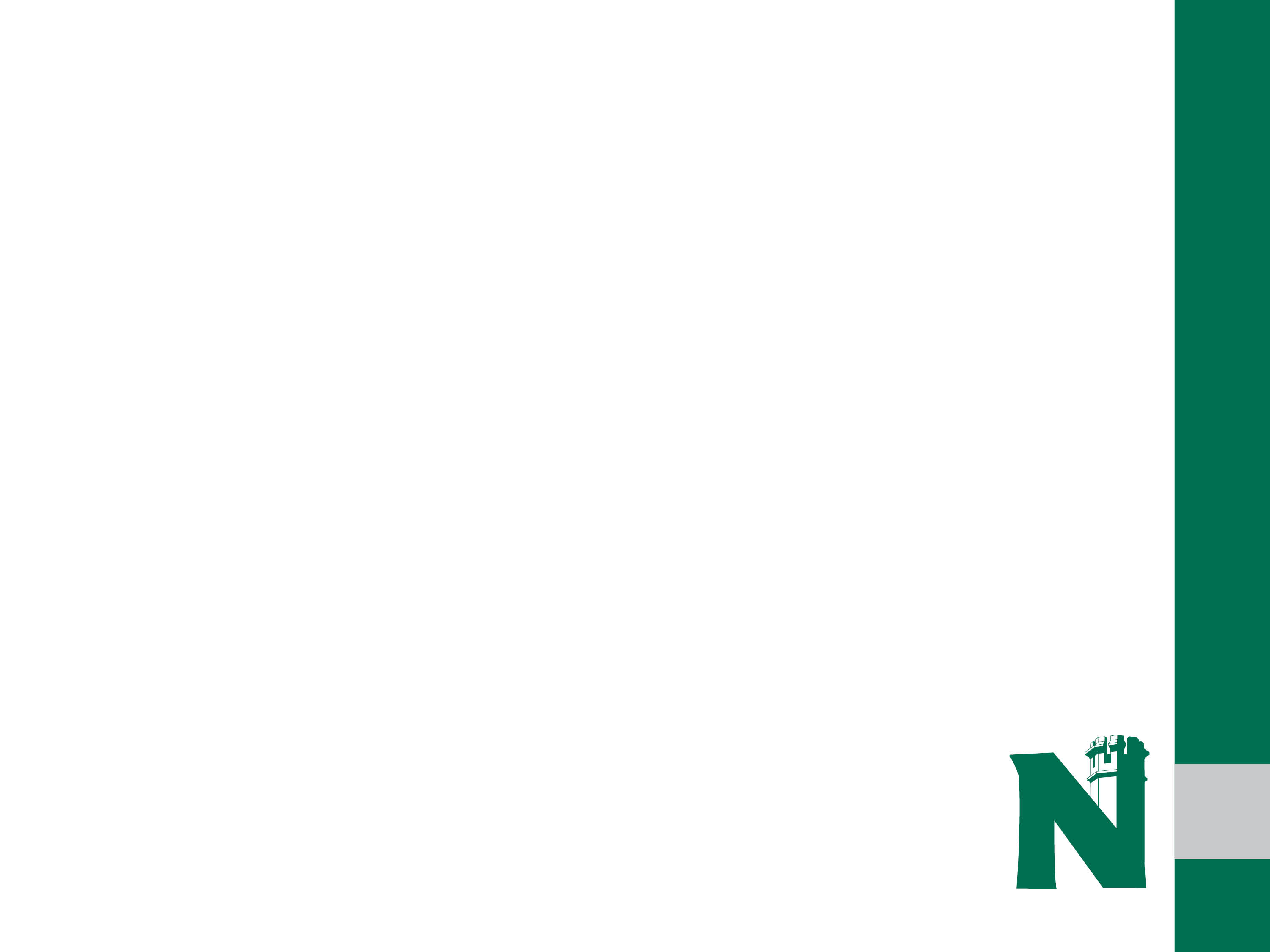 Have you ever…
Encountered that one person with whom you just couldn’t communicate?
Had days when you felt like you were speaking a foreign language and no one else could understand what you were saying?
Tried to communicate with a person, with whom you normally communicate well, but couldn’t get them to see your side?
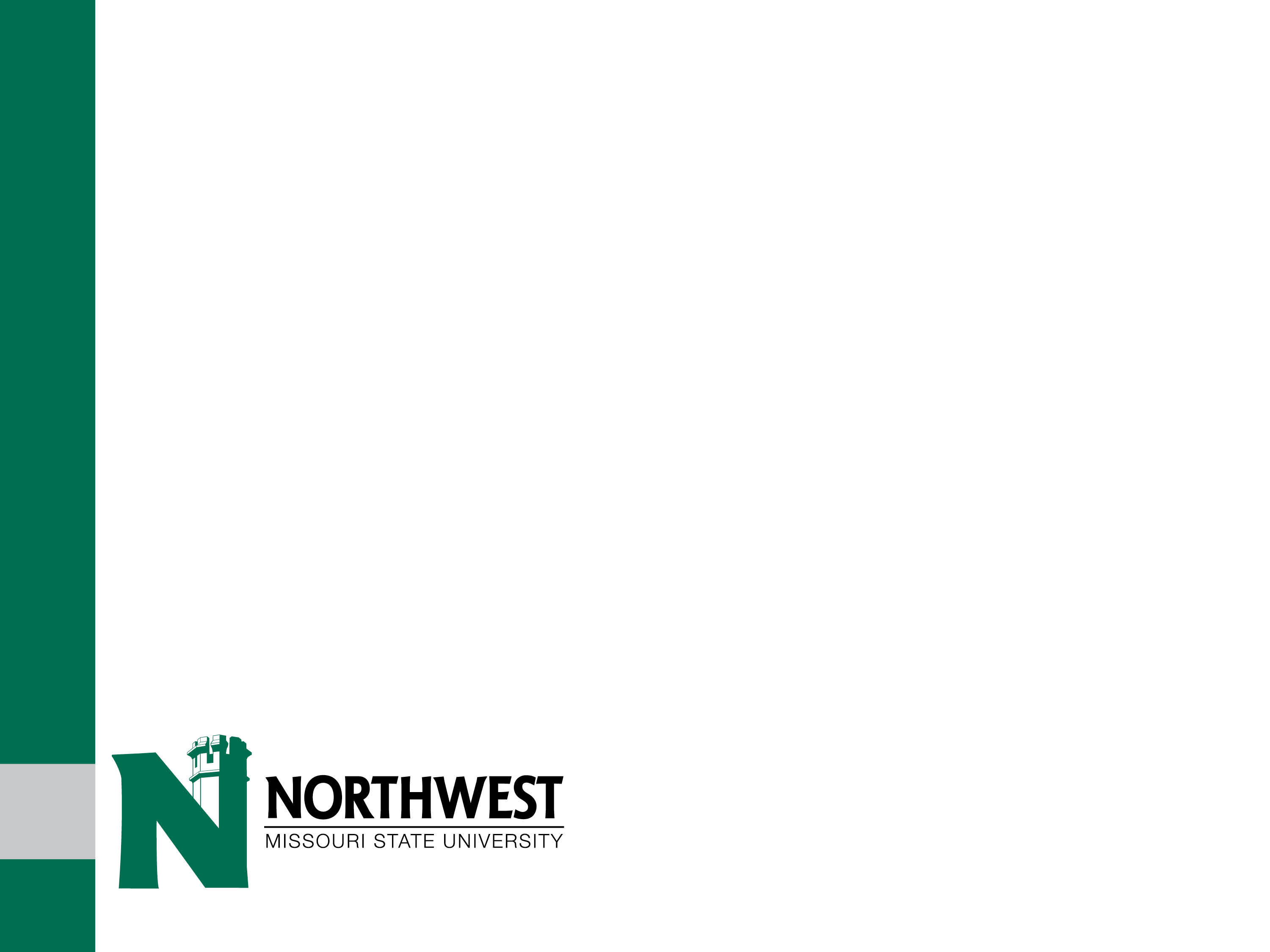 Consider this…
Each person approaches projects and conversations differently.
Most people approach professional life differently than personal life.
Sometimes, understanding how you may be perceived can help you understand how to better communicate.
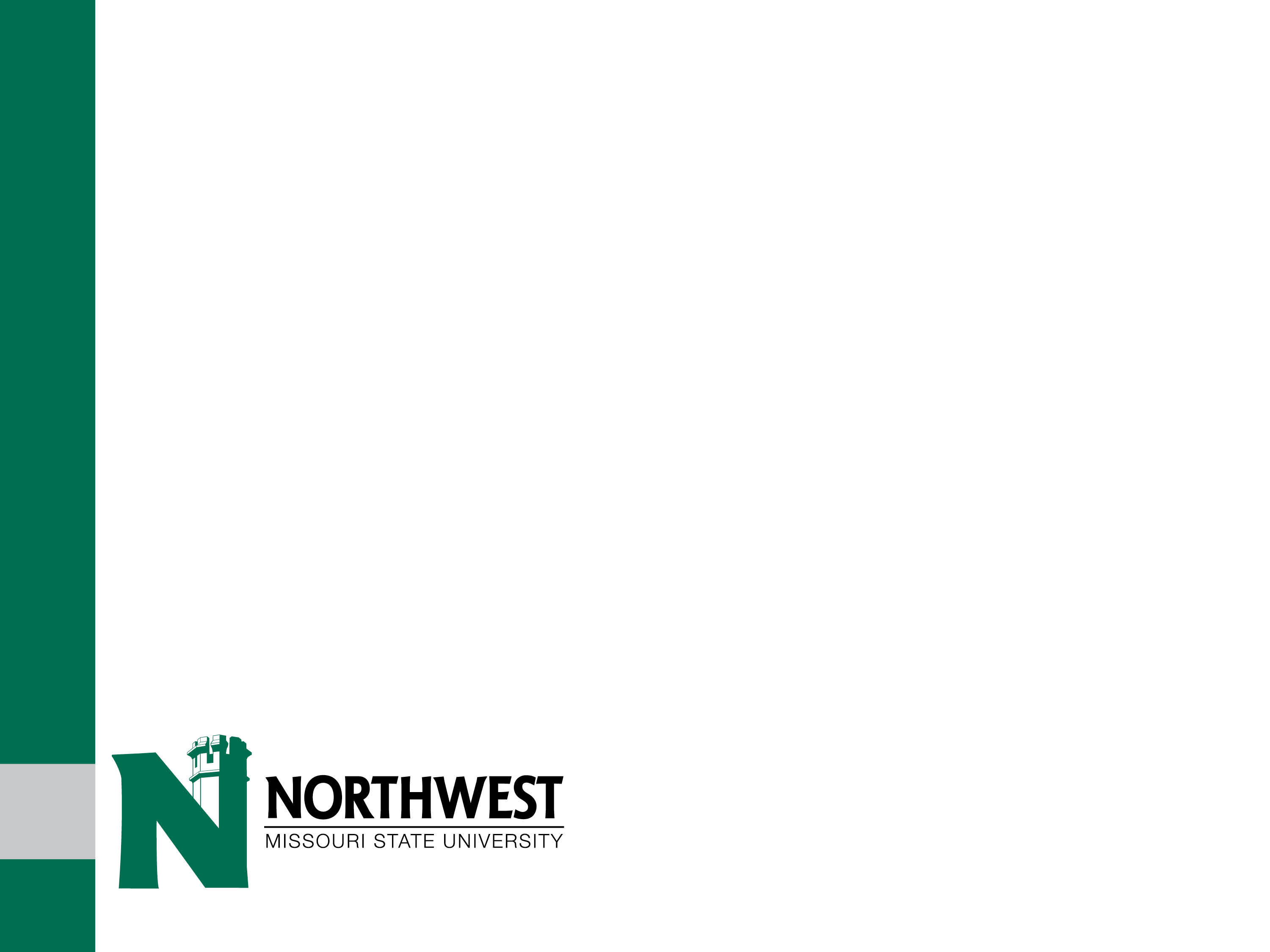 Don Lowry, creator of True Colors
“Successful people know who they are and what their True Colors are… when you know what your core values and needs are and feel good about them, you can perform at your highest potential in every area of life. And when you share a working, mutual understanding of other’ core values and needs, you have the basis to communicate, motivate, and achieve common goals with utmost dignity, efficacy, and mutual respect.”
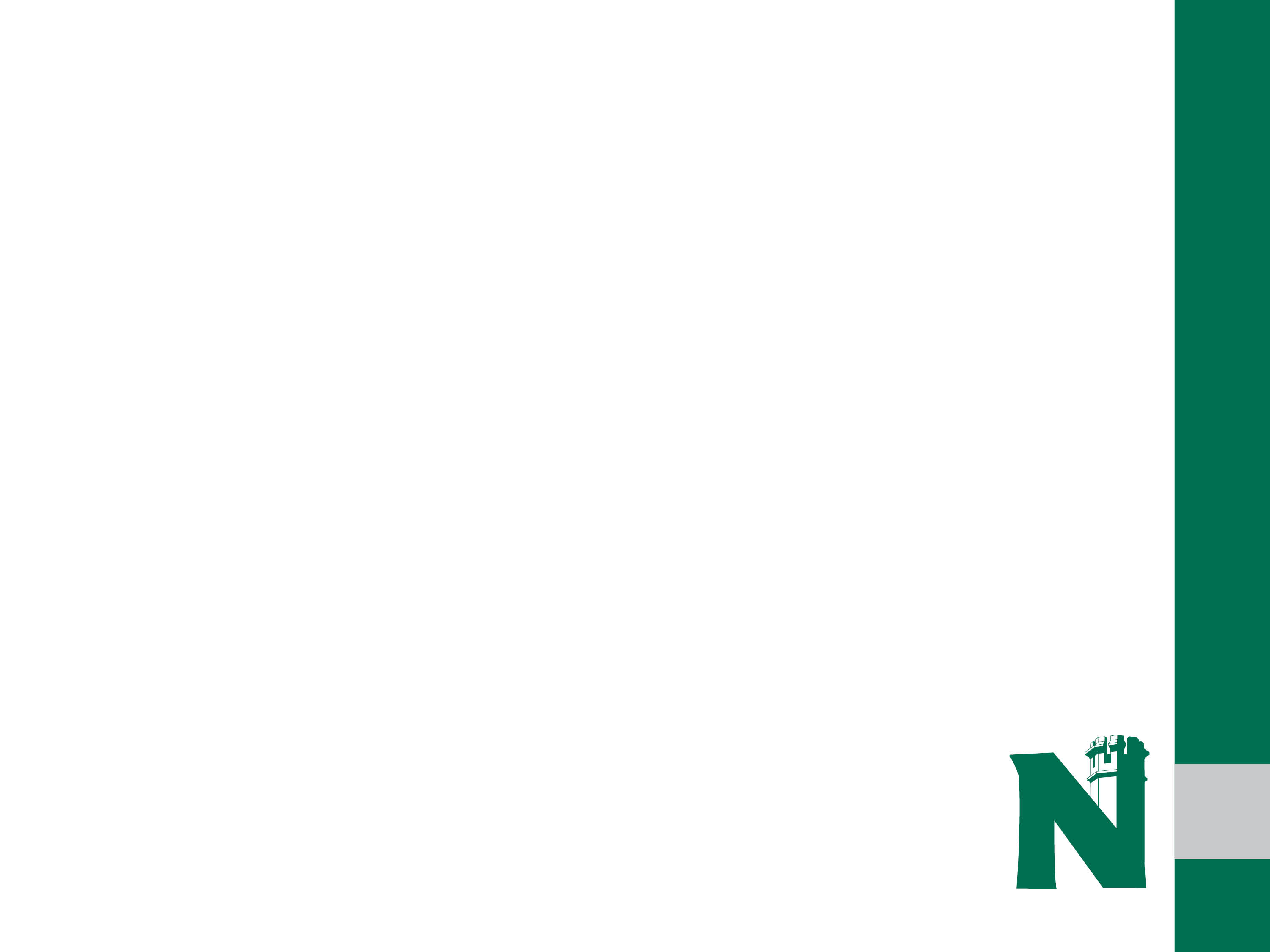 Conclusion
Everyone has some of each color. 
We each have our strengths and our weaknesses. 
Try to play to each others strengths and consider how others approach ideas, projects, and communication. 
Use this information to become a better communicator and team player.
Assume Good Intent